“Show the WorldYou Have Standards”
HL7 FHIR kurs og sertifisering -
FHIR fagforum
HL7 Norge
2025-04-02
Table of contents
01.
02.
03.
Sertifisering
HL7-miljøet
FHIR-kurs fra HL7
04.
05.
Diverse kurs
HL7 VSA
01.
Sertifisering
[Speaker Notes: Notes: My notes]
HL7 sertifisering – mer enn FHIR
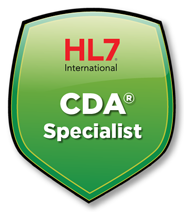 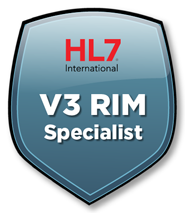 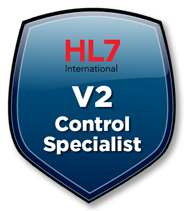 V2 Control
V3 RIM
CDA
HL7 FHIR R4 Proficient
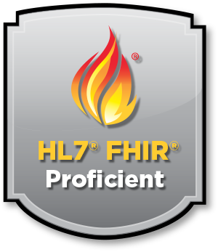 Tidligere sertifisering
Avviklet i 2024
Erstattet av nytt sertifiseringsprogram
FHIR sertifisering – fra 2024
Nytt sertifiseringsprogram fra 2024
Erstatter FHIR R4 Proficiency Exam
Planlagt med flere moduler og nivåer
Pilotert i 2024
Eksamensformat og oppgaver testet og justert med deltakere i piloten
Fordeler for deltakerne
Tidlig tilgang til sertifiseringen
Redusert pris
Mulighet til å gjenta etter piloten ved behov
FHIR sertifisering
FHIR sertifisering
Technical Track
Non-Technical Track
TBA
Foundational Implementer
Advanced Developer
Advanced Architect
TBA
Etter bestått eksamen
Få tilsendtdigitalt diplom
Bli oppført i Certification Directory
Få tilgang til digital badge
Laste ned som dokument
Elektronisk verifiserbarDele i sosiale medier
https://www.hl7.org/implement/certificationdirectory.cfm
Badge List - https://badgelist.com/HL7
Sertified - https://hl7-international.verified.cv/
Etter bestått eksamen
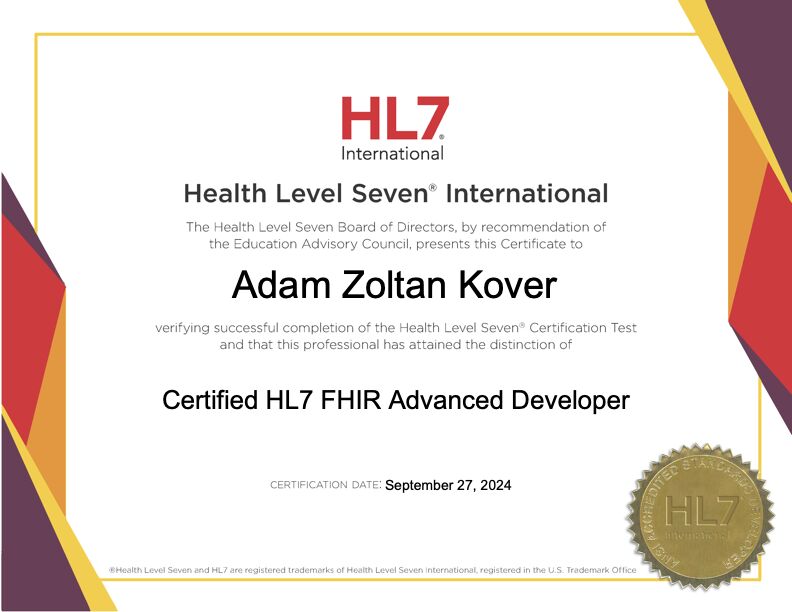 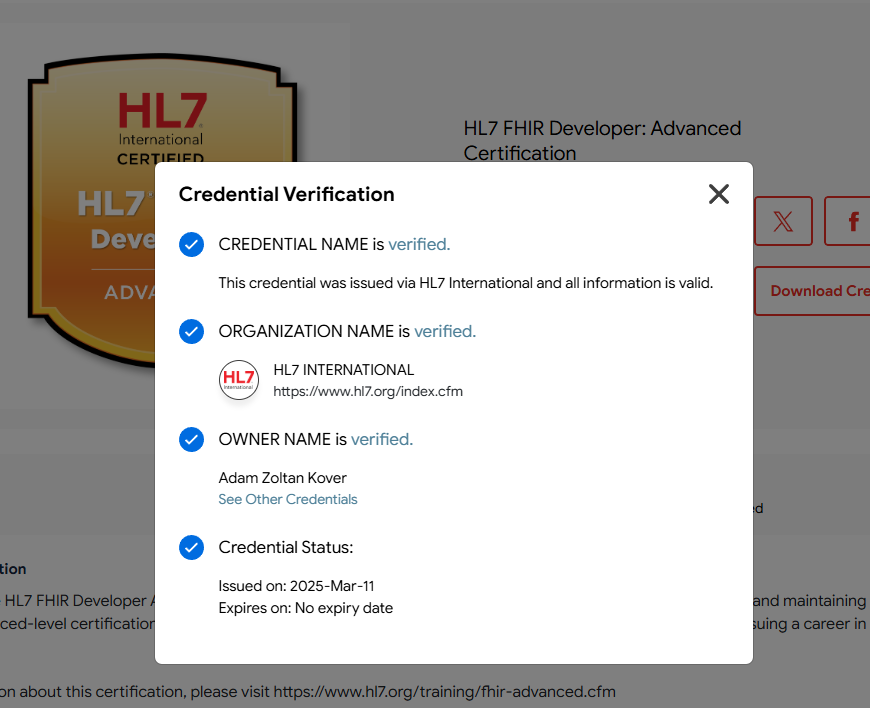 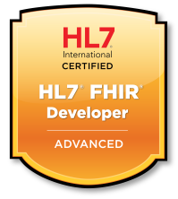 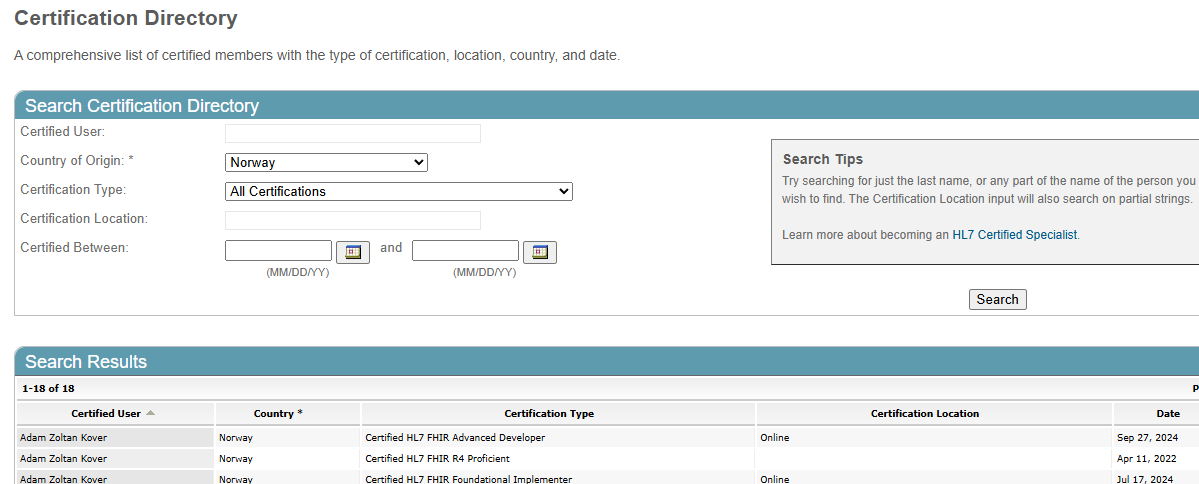 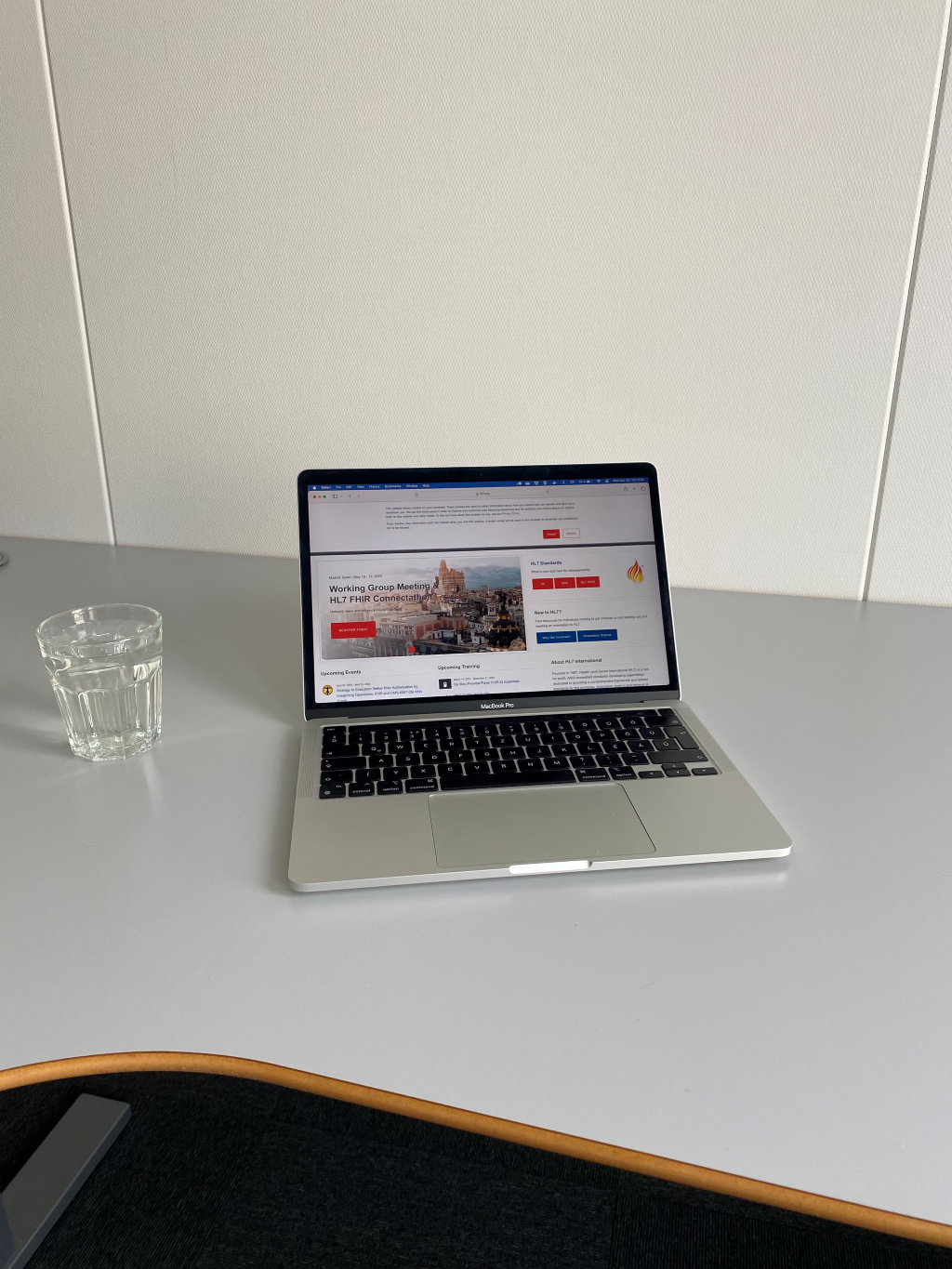 Eksamensformat
Online proctored på Webassessor fra Kryterion
Logge inn med brukernavn og passord
Bruke deres secure browser for eksamen
Slå på kamera og mikrofon
Identifisere seg med bilde og legitimasjon (ID-kort, pass)
Vise eksamensvakten rommet med webkamera

Ingen hjelpemidler tillatt under eksamen
Fast tidsramme
Flervalgsoppgaver
HL7 FHIR® Foundational Implementer
Første steg i teknisk sertifisering
Demonstrere grunnleggende forståelse av FHIR:
Ressurser, informasjonsmodell og serialisering
REST interaksjoner og søk
Conformance, implementation guides
Terminologi
Sikkerhet
HL7 FHIR® Foundational Implementer
Anbefalt bakgrunn med FHIR:
6 mnd erfaring med bruk av FHIR
Forståelse av XML og JSON
Forståelse av RESTful-konsepter

Pris: $345 Non-Member, $230 Member
Exam Tip Sheet fra HL7 med beskrivelse av emner og format
100 flervalgsoppgaver
3 timer
Bestått-grense 60%
HL7 FHIR® Advanced Developer
Avansert teknisk sertifisering for de med IT-bakgrunn (utviklere, arkitekter)
Utvikling og drift av FHIR-servere og FHIR-klienter:
Bruke FHIR-klient
Forstå serverens CapabilityStatement
REST interaksjoner, operasjoner, søk
Bygge FHIR-server (fasade)
Validering mot FHIR-spesifikasjonen og profiler
Relaterte teknologier
FHIRPath
SMART on FHIR, CDS Hooks
HL7 FHIR® Advanced Developer
Anbefalt bakgrunn med FHIR:
Bestått Foundational Implementer eller (tidligere) Proficiency Exam (ikke formell krav)
1-års erfaring med bruk av FHIR

Pris: $345 Non-Member, $230 Member
Study Guide fra HL7 med beskrivelse av emner og format
100 flervalgsoppgaver
3 timer
Bestått-grense 65%
02.
Lære seg FHIR – uten kurs
Om FHIR– Online og in-person
Online:
Spesifikasjonenhttps://www.hl7.org/fhir/
Arbeidsgrupperhttps://www.hl7.org/concalls/

In-person:
Working group meetings (WGM)https://www.hl7.org/events/workgroupmeetings.cfm
Connectathons (FHIR hackathons) https://www.hl7.org/events/fhir-connectathon/
DevDayshttps://www.hl7.org/events/fhir-devdays.cfm
Bilde: https://hl7.org
03.
FHIR-kurs fra HL7
FHIR-kurs fra HL7
Fundamentals og Foundationals (1)
Fundamentals og Foundationals (2)
Fundamentals og Foundationals (3)
HL7 FHIR Intermediate Course (1)
Hands-on kurs for utviklere
https://www.hl7.org/training/fhir-intermediate.cfm
Forkunnskaper:
For de som allerede er kjent med FHIR
Erfaring med C#, Java eller JavaScript sterkt anbefalt
Varighet: 6 uker
Datoer i 2025:
13. februar – 27. mars
29. mai – 10. juli
11. september – 23. oktober
Pris: Non-Member: $1000, Member: $725
HL7 FHIR Intermediate Course (2)
Format:
Gå gjennom opplæringsvideo og lesestoff
Velge (minst) et av språkene og bruke dets bibliotek (f.eks. HAPI for Java) for oppgavene
Laste ned pakke med kode og unit tests for det valgte språk, importere i IDE
Kjøre unit tests og se at de feiler
Fullføre implementasjon av klient- eller server-kode
Sende inn output og testrapport som innlevering
HL7 FHIR Intermediate Course (3)
Implementation Guides:
Argonaut Data Query og Provider Directory, US Core, IPS
Oversikt, veikart, bruksområder
FHIR klient:
Java, C# eller JavaScript
Forstå og modifisere, utvide en FHIR klient
FHIR server (fasade) :
Java eller C#
Arkitektur, type FHIR servere
Implementere FHIR fasade på server
SMART on FHIR og CDS Hooks:
Integrere egen applikasjon med EPJ, gi klinisk beslutningsstøtte
04.
Diverse kurs
FHIR og relaterte emner og teknologier
Diverse FHIR-relaterte kurs
Education on demand:https://www.pathlms.com/hl7
Opptak av online kurs, webinarer og presentasjoner
Prøveeksamener og study guides
100+ kurs om FHIR og relaterte emner
NB: Ofte flere årganger av samme tema
A Guide for the Perplexed –FHIR & Networking
Grunnleggende kunnskap og forståelse for ikke-teknikere om sammenheng mellom FHIR og datanettverk
Introduksjon til datanettverk: IP-adresse, port, DNS
HTTPS, REST API, OAuth2:
Hva de betyr, hva de muliggjør og hvordan de fungerer i FHIR
Hvordan FHIR ressurser, REST API og autentiseringsprotokoller tilfredsstiller myndighetskrav og nasjonale retningslinjer (US)
Pris: $225 - $350
FHIR in the Clouds
Oversikt over skytjenester for FHIR (FHIR as a service)
Amazon Web Services (AWS), Google Cloud og Azure
Demonstrert med hands-on aktiviteter basert på vanlige oppgaver fra implementasjon
Pris: $500 - $750
HAPI FHIR
Introduksjon til HAPI FHIR, Java-biblioteket for HL7 FHIR, av James Agnew
For Java-utviklere, krever lokal installasjon med JDK, Maven og en Java IDE
Hands-on øvelser, lage FHIR klient og server i Java med HAPI FHIR
Komponenter og oppbygging av HAPI-biblioteket
Datamodeller
Serializer og Parser
Validering
Interceptor-rammeverk (hooks) for utvidelse av klient og server
Pris: $500 - $750
HL7 FHIR Terminology
Terminologienes rolle i interoperabilitet,bruk av standard terminologier i FHIR ressurser og profiler
FHIR terminology services, hvordan terminologi er gjort tilgjengelig for anvendelser
Søk i terminologier
Operasjoner som $expand, $lookup, $validate-code, $subsumes, $translate
Bruk av SNOMED CT ECL for definisjon av verdisett
Pris: $500 - $750
Forkunnskaper:
Det grunnleggende om FHIR og terminologi-ressurser (CodeSystem, ValueSet)
Kjennskap til minst en standard terminologi (f.eks. SNOMED CT, LOINC, ICD-10)
HL7 FHIR Questionnairesand Structured Data Capture
Skjemaer i FHIR for å registrere og vise data strukturert
For alle som jobber med design av skjemaer og deres implementasjon i applikasjoner
Structured Data Capture (SDC) implementation guide
Fylle inn felt automatisk fra eksisterende data
Eksportere data fra skjema til strukturerte FHIR ressurser
Pris: $475 - $715
SMART on FHIR & CDS Hooks
EPJ-integrerte applikasjoner og klinisk beslutningsstøtte
For utviklere og leverandører av kliniske systemer
Teori om teknologiene og implementasjon i praksis
Hands-on øvelse i å bygge SMART on FHIR og CDS Hooks applikasjoner
Pris: $475 - $715
05.
HL7 VSA
Virtual Student Academy
Virtual Student Academy (VSA)
VSA nettside: https://info.hl7.org/virtual-student-academy

Målgruppe: studenter som starter utdanningen i helseinformatikkIntroduksjon til FHIR og organisasjonen HL7

On-demand moduler, gratis eller nedsatt pris
Opptak av kurs og webinarer
Startet høsten 2022

Semesterdelt, med emner for hvert semester
Tidligere kurs blir tilgjengelige
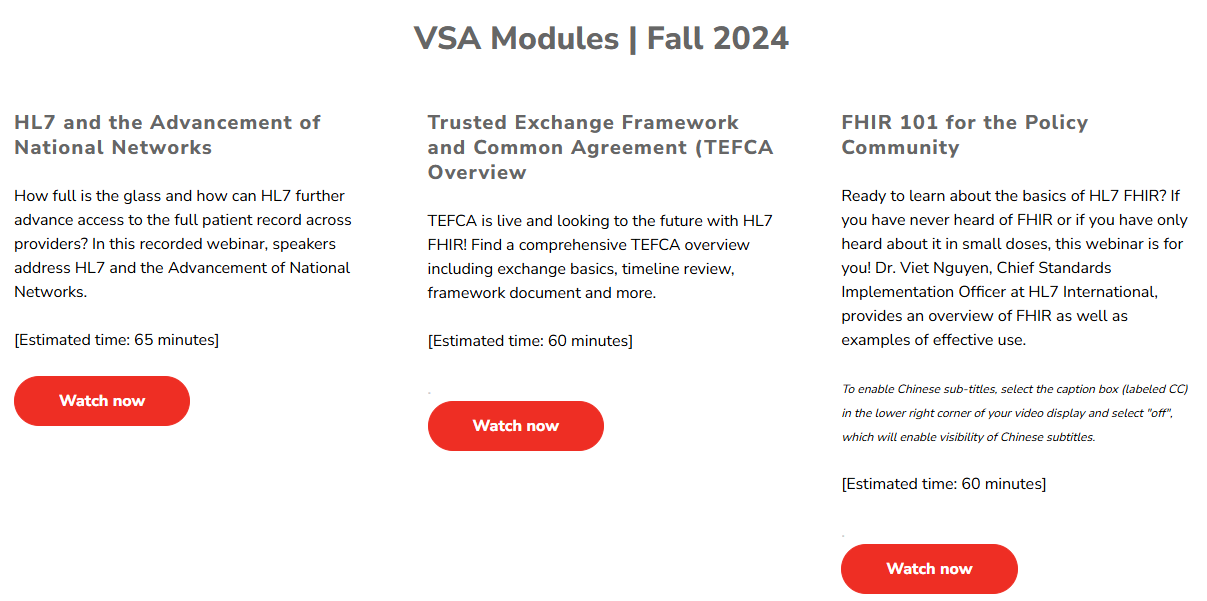 Lykke til!
Ádám Zoltán Kövér
adam.kover@felleskatalogen.no
linkedin.com/in/adamzkover
HL7 Norge | FHIR fagforum | 2025-04-02